Metodologie pedagogického výzkumu a evaluace: 6. Metody pedagogického výzkumu
Metodický koncept k efektivní podpoře klíčových odborných kompetencí s využitím cizího jazyka ATCZ62 - CLIL jako výuková strategie na vysoké škole
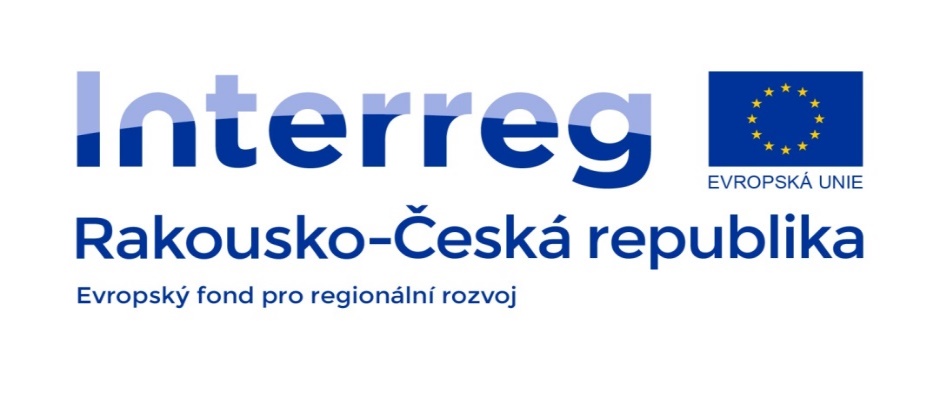 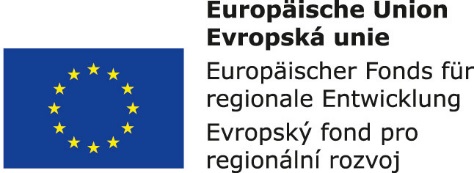 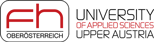 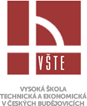 typologizace metod autory (Skalková): 
Empirické metody
Metoda pozorování jako vědecká metoda:
• Přímé pozorování
• Nepřímé pozorování
• Krátkodobé pozorování
• Dlouhodobé pozorování
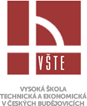 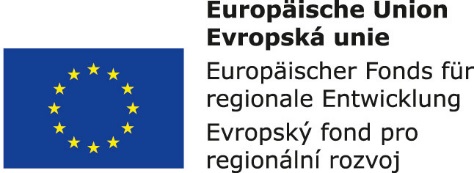 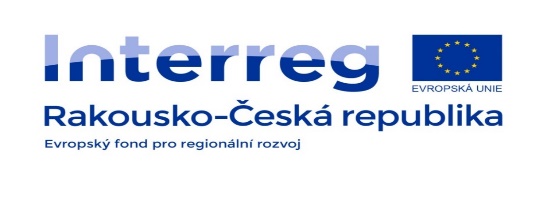 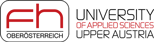 Experimentální metoda:
• Klasický experiment
• Vícefaktorový experiment
Akční výzkum - systematický sběr dat učitelem a jejich kritická analýza – učitel je sám angažován v průběhu výzkumu:
• Problém, který se objevil v praxi,
• Představa o řešení problému,
• Aktivita ke zvolenému řešení,
• Vyhodnocení výsledků aktivit vedoucích k řešení problému,
• Modifikace problému.
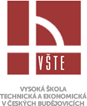 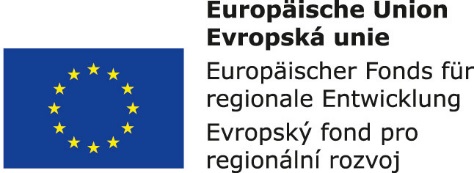 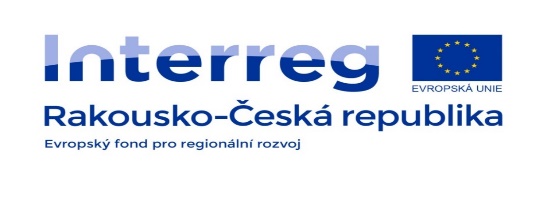 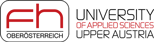 2. Teoretické metody výzkumu
Abstrakce.
Analýza a syntéza: Klasifikační analýza,
                                     Vztahová analýza,
                                     Kauzální analýza,
                                     Dialektická analýza.
Srovnávání.
Zobecňování a konkretizace.
Indukce a dedukce.
Metody modelování: Modelový experiment,
                                          Myšlenkový experiment.

Metody formalizace.
3. Historicko-srovnávací metody
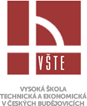 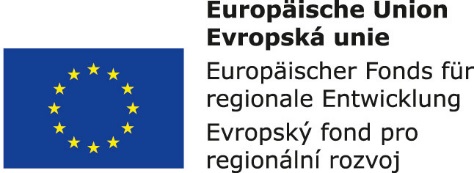 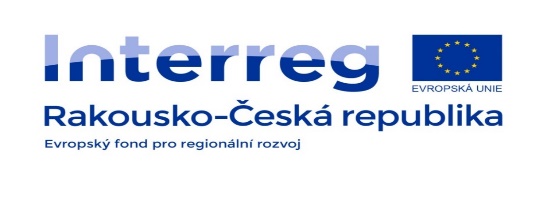 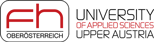 Soustava metod pedagogického výzkumu podle Pelikána
explorativní metody - informace získává z výpovědí samotné sledované osoby, problematická validita výsledků. 
dotazník – zjištění dat o respondentovi, které tazatele zajímají, velké množství respondentů, odpovědi však subjektivní 
anketa – nespecifikován okruh dotazovaných, odpovídá kdo chce 
autobiografie – psychologická metoda, respondent zpracovává svůj životopis, hlubší náhled do vývoje člověka 
rozhovor – strukturovaný, částečně strukturovaný, nestrukturovaný,
Beseda.
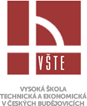 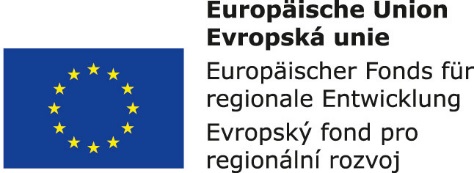 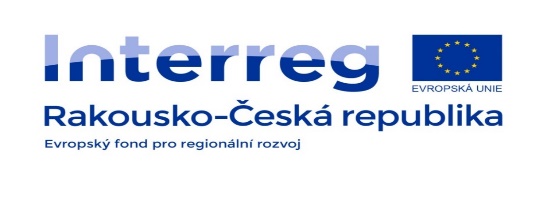 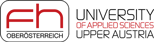 ratingové metody
měří jevy, které nejsou přesně změřitelné, 
škály, posuzovací stupnice – několik skupin škál, numerická, grafická, standardní, kumulativní, posuzovací škála s nucenou volbou, 
expertní šetření.
metoda Q-třídění
nepřímá technika posuzování pedagogických jevů respondenty a experty,
 kombinuje ratingovou metodu, psychometrii a statistické procedury,
Q-typy › balíčky karet 
psychosémantické metody 
poznání individuálních systémů významů, které vkládají do interpretace slov jednotlivý lidé technika slovních asociací.
sémantický diferenciál – umožňuje proniknout do individuálních významů pojmů v pojetí jednotlivých respondentů.
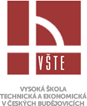 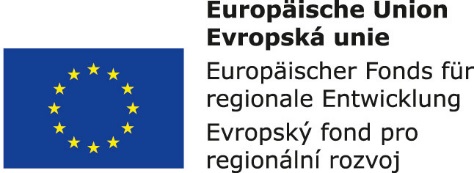 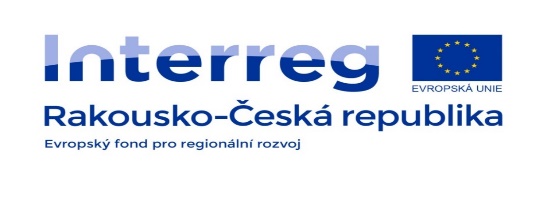 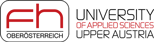 obsahová analýza
analýza osobních dokumentů – o žácích, pracovnících školy, 
analýza školských a školních dokumentů – dokumenty popisující pojetí výuky,
analýza školních ukazatelů – absence, prospěch. 
testy 
přesné, objektivované měření osobních kvalit, činnosti osobnosti a jejich výkonů,
nástroj systematického zjišťování (měření) výsledků výuky. 
testy psychologické – inteligence, osobnost, 
testy psychomotorické – předpoklady pro pohybové schopnosti, 
testy didaktické – školní výkon žáka.
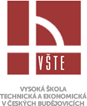 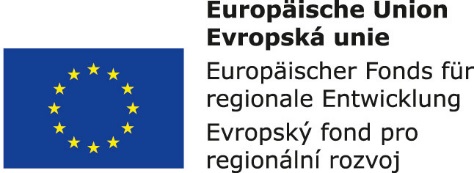 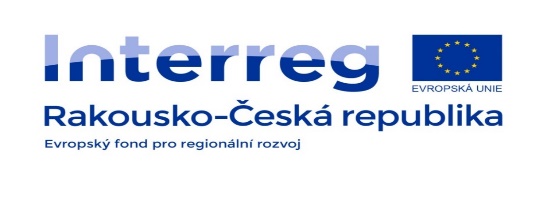 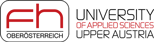 projektivní metody a techniky
metoda výzkumu osobnosti konfrontující zkoumaného s určitou situací, ve které bude odpovídat podle smyslu, který pro něj tato situace má.
verbální projektivní metoda – slovní asociační experiment, test nedokončených vět,
grafická projektivní metoda – analýza písma, kresby, 
manipulační techniky.
metoda měření sociálních vztahů 
sociometrické techniky – preferenční stupnice lidí s nimiž komunikujeme; 
techniky zkoumající preferenční postoje – předpojatost vůči lidem, skupinám.
behaviorální metoda 
pozorování určitých jevů, situací, chování jednotlivců i skupin a jejich interakce
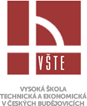 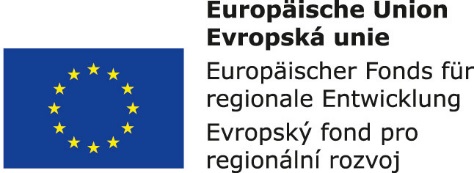 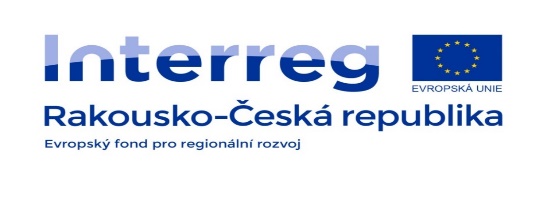 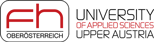 experimentální metoda
umožňuje ověření hypotéz prostřednictví, změn nezávislé proměnné.
laboratorní – maximálně čisté prostředí s minimem vnějších vlivů, v němž by se měření vlivů nezávisle proměnné co nejoptimálněji přiblížilo požadavkům vědy.
simulační – snaha o vytvoření podmínek napodobujících reálné podmínky, ve kterých lidé normálně řeší problémy. 
přirozený – využívá přirozené životní situace, aby při potřebném stupni kontroly mohly být zaváděny a ovlivňovány proměnné. 
formující  – prováděn v normálních podmínkách, zaměřuje se na změny, zásah do životní situace, podmínek.
explorační – neopírá se o teorii, sonduje,
konfirmační – ověřuje teorii, 
kruciální – potvrzuje jednu a vyvrací alternativní teorie.
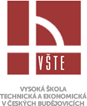 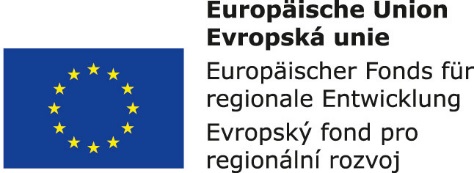 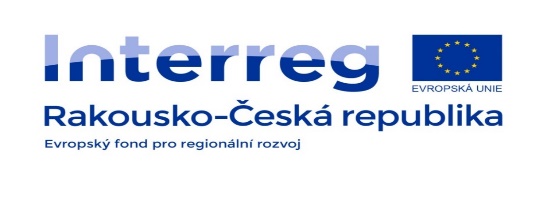 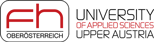 metoda školní etnografie 
volí kvalitativní přístupy k analýze pedagogických jevů, 
pokouší se o vhled do prostředí očima těch, kteří se na jeho tvorbě podílejí.

 metoda longitudinálního šetření
opakované měření u stejné skupiny osob.

typologizace metod dalšími autory (Gavora): 
metody kvalitativního výzkumu
participační pozorování,
etnografické interview 
výzkum životního příběhu učitele.
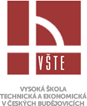 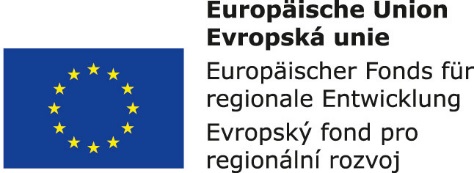 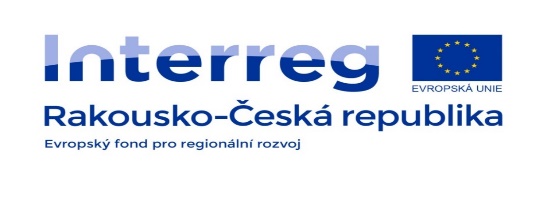 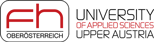